Βιοχημεία
Ενότητα 13: Ενεργές μορφές οξυγόνου

Γρηγόριος Διαμαντίδης, Καθηγητής
Τμήμα Γεωπονίας
Άδειες Χρήσης
Το παρόν εκπαιδευτικό υλικό υπόκειται σε άδειες χρήσης Creative Commons. 
Για εκπαιδευτικό υλικό, όπως εικόνες, που υπόκειται σε άλλου τύπου άδειας χρήσης, η άδεια χρήσης αναφέρεται ρητώς.
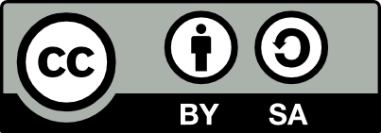 2
Χρηματοδότηση
Το παρόν εκπαιδευτικό υλικό έχει αναπτυχθεί στα πλαίσια του εκπαιδευτικού έργου του διδάσκοντα.
Το έργο «Ανοικτά Ακαδημαϊκά Μαθήματα στο Αριστοτέλειο Πανεπιστήμιο Θεσσαλονίκης» έχει χρηματοδοτήσει μόνο τη αναδιαμόρφωση του εκπαιδευτικού υλικού. 
Το έργο υλοποιείται στο πλαίσιο του Επιχειρησιακού Προγράμματος «Εκπαίδευση και Δια Βίου Μάθηση» και συγχρηματοδοτείται από την Ευρωπαϊκή Ένωση (Ευρωπαϊκό Κοινωνικό Ταμείο) και από εθνικούς πόρους.
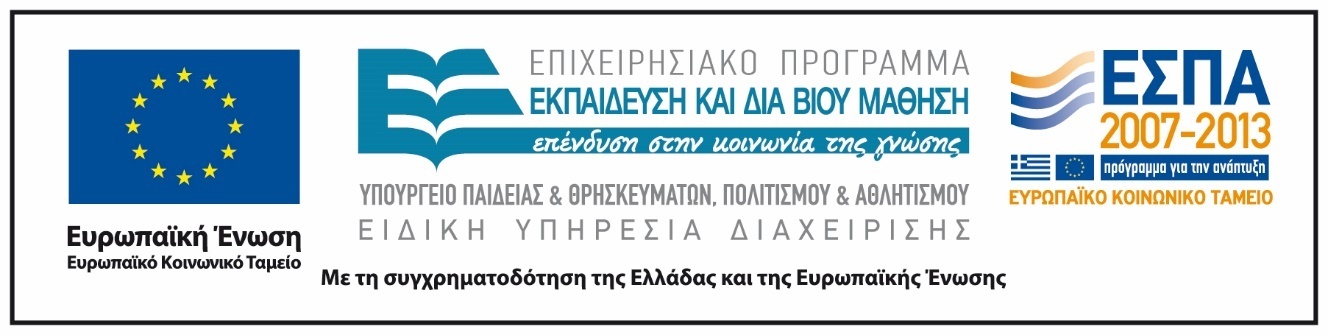 3
Ενεργές μορφές οξυγόνου
Περιεχόμενα ενότητας
Οι ενεργές μορφές οξυγόνου και οι ελεύθερες ρίζες.
Που και πως παράγονται οι ελεύθερες ρίζες.
Μηχανισμοί εκκαθάρισης ενεργών μορφών οξυγόνου.
5
Οι ενεργές μορφές οξυγόνου (ROS).
Το οξυγόνο: το δηλητήριο της ζωής…
“κάθε αναπνοή είναι ένα βήμα προς το θάνατο…”
Η αντιοξειδωτική άμυνα των αερόβιων οργανισμών.
GrD
Στόχος της ενότητας:
Οι ενεργές μορφές οξυγόνου και οι ελεύθερες ρίζες.
Που και πως παράγονται.
Μηχανισμοί εκκαθάρισης ενεργών μορφών οξυγόνου.
ΕΛΕΥΘΕΡΕΣ ΡΙΖΕΣ
LH
πρωτεΐνες
(ακύλιο ακόρεστου λιπαρού οξέος)
DNA
Τραυματισμός του DNA
Λιπιδική υπεροξείδωση
Οξείδωση πρωτεϊνών
Μεταλλάξεις 

Ελαττωματικές πρωτεΐνες-προβληματική δράση
Προβληματική δράση
Kαταστροφή μεμβράνης
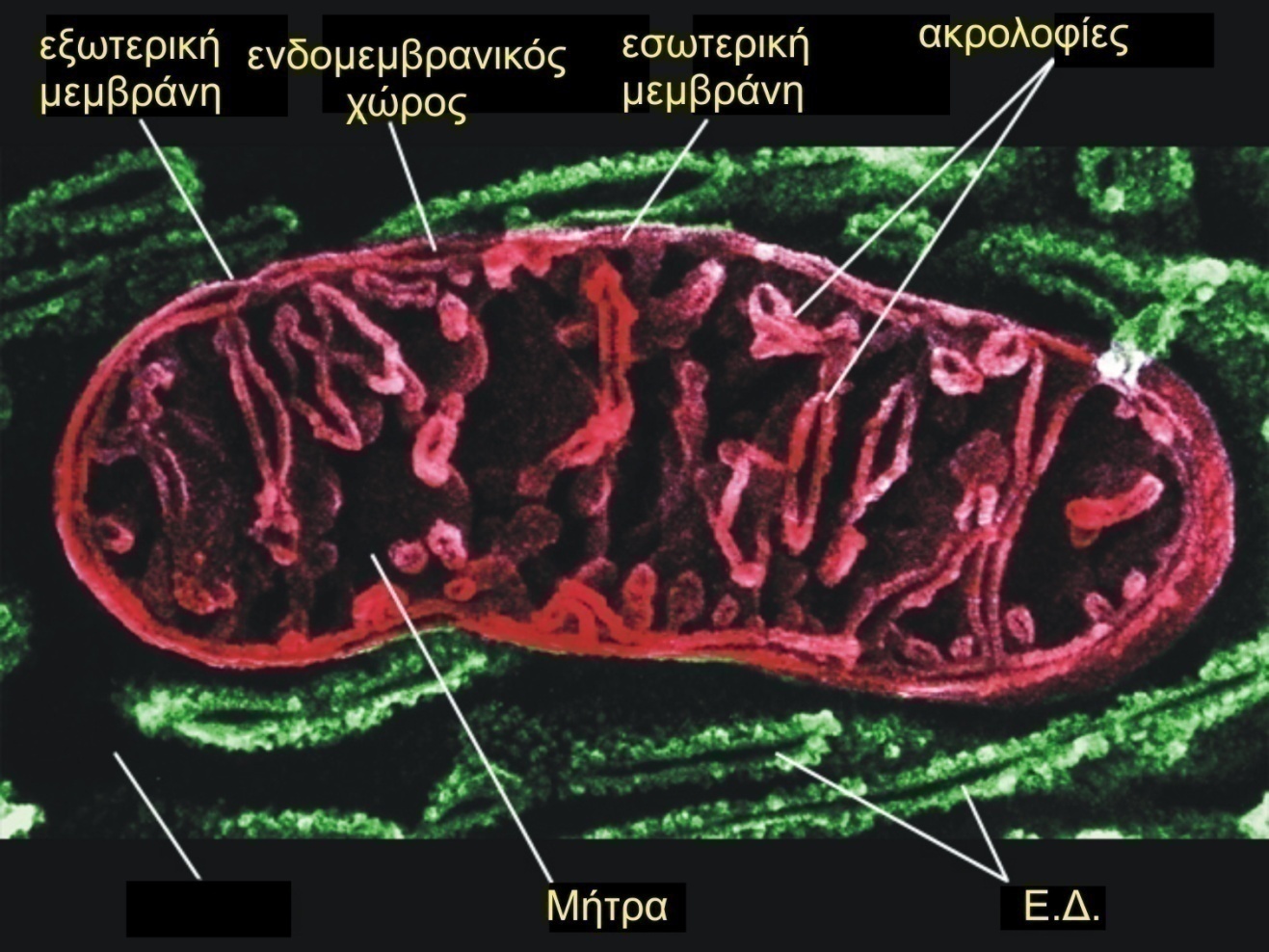 MITOΧΟΝΔΡΙΟ
Ενεργειακό εργοστάσιο του κυττάρου.
Θέση καταγραφής της οξειδοαναγωγικής κατάστασης του κυττάρου.
Έναρξη των διαδικασιών θανάτου του κυττάρου (βιολογικό ρολόι).
Θέση παραγωγής ενεργών μορφών οξυγόνου.
GrD
Η ηλεκτρονική δομή του οξυγόνου
Ο
Ο
Το άτομο του οξυγόνου διαθέτει 6 ηλεκτρόνια στην εξωτερική του στιβάδα
Ο
Ο
μοριακό οξυγόνο
Ο2
Ασύζευκτο 
ηλεκτρόνιο
Ασύζευκτο 
ηλεκτρόνιο
Η λειτουργία της αναπνευστικής αλυσίδας και η οξειδωτική φωσφορυλίωση
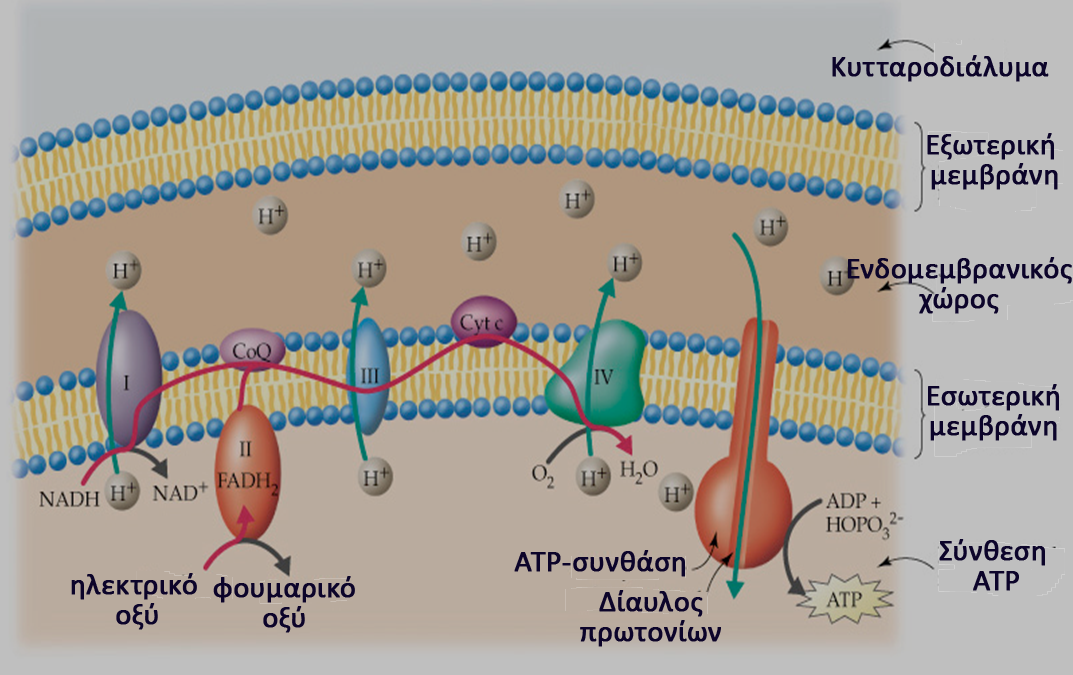 Για την πλήρη αναγωγή του Ο2 απαιτούνται 4 ηλεκτρόνια
Ο2 + 4e- + 4H+  2 H2O
e
e-
Η λειτουργία της αναπνευστικής αλυσίδας και η οξειδωτική φωσφορυλίωση
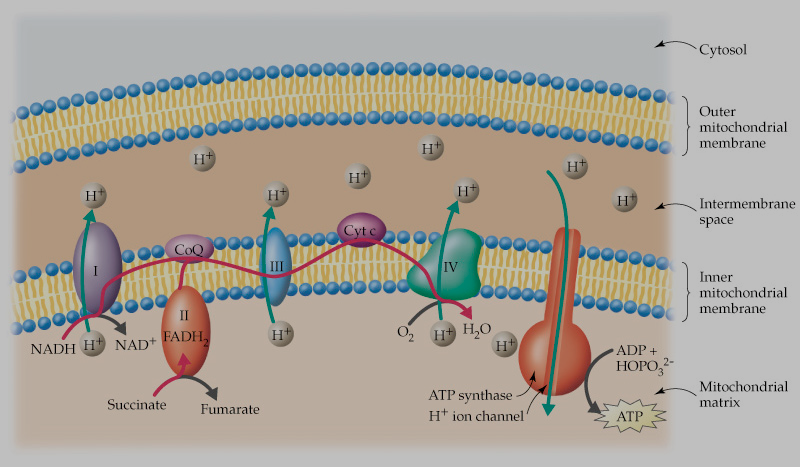 κυτταροδιάλυμα
Κάποια ηλεκτρόνια «διαφεύγουν» από την αναπνευστική αλυσίδα …
Εξωτερική μεμβράνη
Ενδομεμβρανικός χώρος
e
e
Εσωτερική μεμβράνη
e
e-
e
Μήτρα μιτοχονδρίου
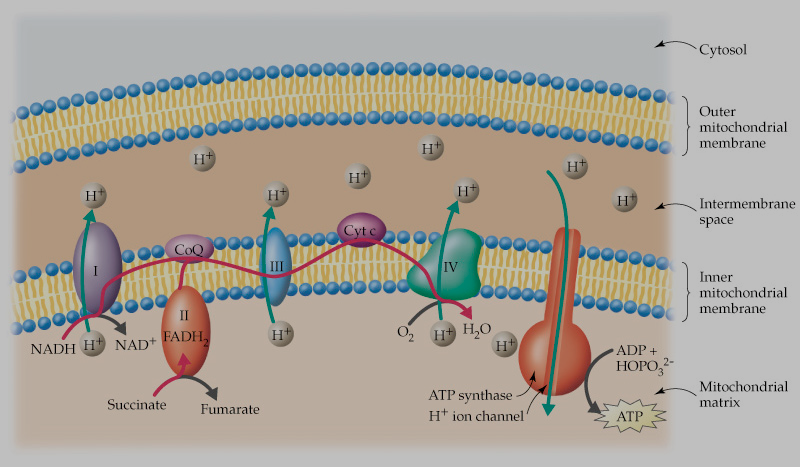 Η παραγωγή του υπεροξειδίου:
αναπόφευκτο παραπροϊόν του αερόβιου μεταβολισμού
κυτταροδιάλυμα
Ο2
Εξωτερική μεμβράνη
Ενδομεμβρανικός χώρος
Ο2
e
Εσωτερική μεμβράνη
e
e-
… ανάγουν μερικώς το μοριακό οξυγόνο και παράγεται το υπεροξείδιο (Ο.-)
Κάποια ηλεκτρόνια «διαφεύγουν» από την αναπνευστική αλυσίδα …
Μήτρα μιτοχονδρίου
+1e-
Ο
Ο
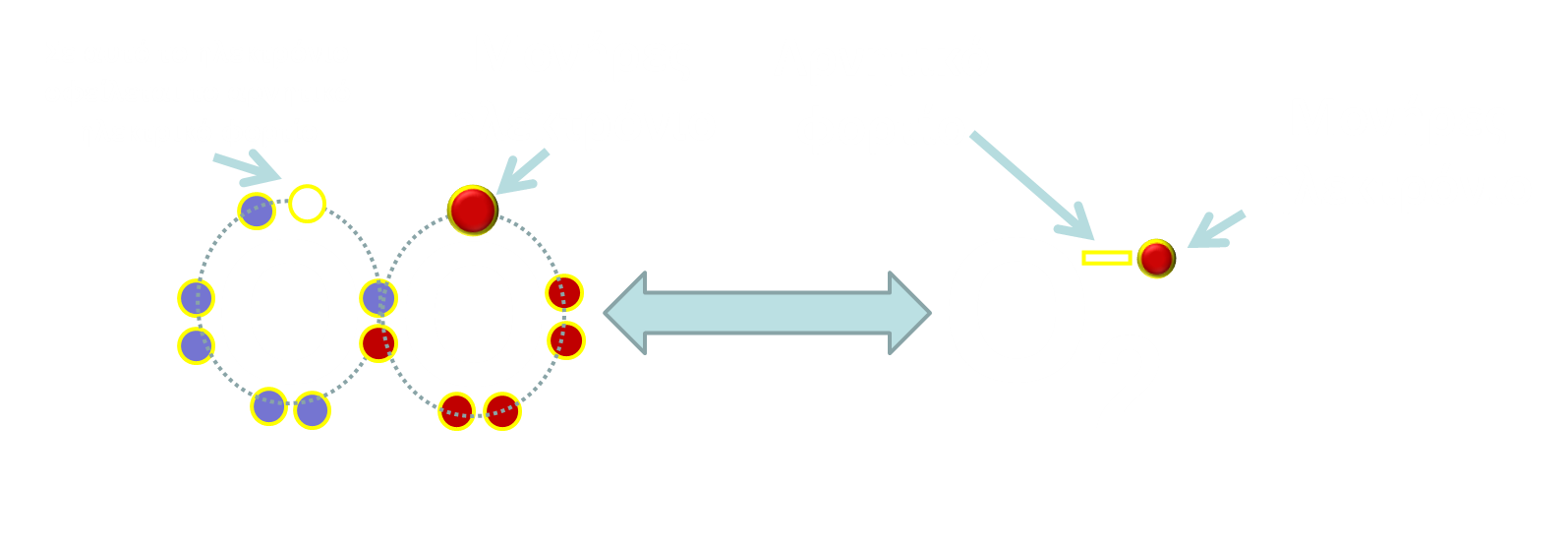 Υπεροξειδικό ανιόν ή υπεροξείδιο
μοριακό οξυγόνο
Ο2
Ο
Ο
Υπεροξειδικό ανιόν ή υπεροξείδιο
Μονήρες ηλεκτρόνιο
Αρνητικό φορτίο
Σε αυτό το ηλεκτρόνιο οφείλεται το αρνητικό ηλεκτρικό φορτίο
Μονήρες ηλεκτρόνιο
Ο2
Ο
Ο
Υπεροξειδικό ανιόν ή υπεροξείδιο
Είναι ρίζα και φέρει και αρνητικό ηλεκτρικό φορτίο.
Προκύπτει από τη μερική, με ένα ηλεκτρόνιο, αναγωγή του μοριακού οξυγόνου.
Αναπόφευκτο παραπροϊόν του αερόβιου μεταβολισμού.
Παράγεται στα μιτοχόνδρια καθώς ένας αριθμός ηλεκτρονίων «διαφεύγουν» από την αναπνευστική αλυσίδα και ανάγουν το οξυγόνο (για την πλήρη αναγωγή του Ο2 και την παραγωγή νερού απαιτούνται τέσσερα ηλεκτρόνια)
+1e-
Ο
Ο
Ο
Ο
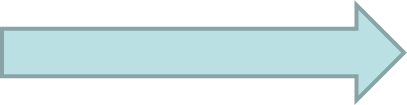 +2Η+
Υπεροξειδικό ανιόν ή υπεροξείδιο
Υπεροξείδιο του υδρογόνου
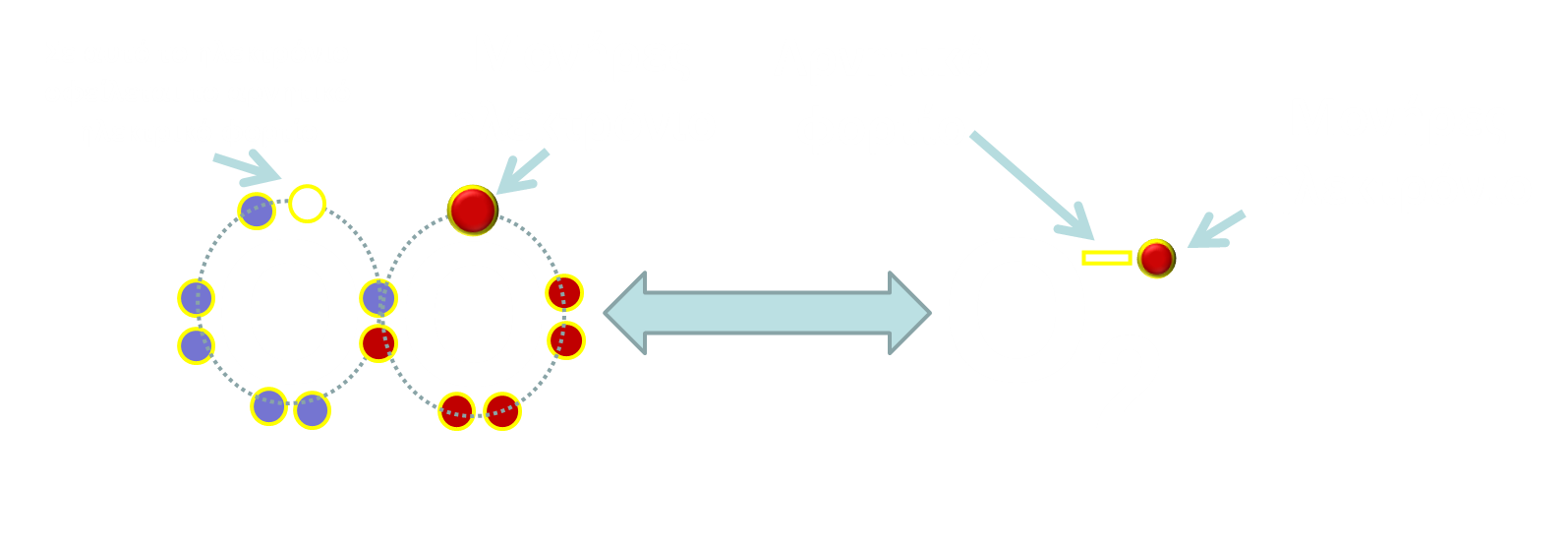 Η
Η
+1e-
Η2Ο2
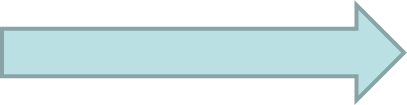 +2Η+
Το υπεροξείδιο και το υπεροξείδιο του υδρογόνου, παρουσία ελεύθερων ιόντων του σιδήρου ή του χαλκού που δρουν ως καταλύτες, αντιδρούν και παράγεται η υδροξυλική ρίζα.
Fe+2 + H2O2  Fe+3 + HO·  + OH-  (αντίδραση Fenton)

Fe+3  + O2.-  Fe+2 + O2
______________________________________
Συνολική αντίδραση:
(αντίδραση Haber-Weiss)
Ο
Ο
Ο
Ο
Η2Ο2
-.Ο2
Μονήρες ηλεκτρόνιο
Ο
Ο
Η
Η
Η
Η
Ο
Ο
Υδροξυλική ρίζα
ΗΟ.
Οξυγόνο
Ο2
Υδροξύλιο
ΗΟ-
HΟ
Μονήρες ηλεκτρόνιο
Υδροξυλική ρίζα
Είναι ρίζα γιατί διαθέτει ένα ελεύθερο, μονήρες ηλεκτρόνιο.
Είναι η ουδέτερη μορφή του υδροξυλίου (ΟΗ-).
Είναι μια ενεργός μορφή (είδος) του μοριακού οξυγόνου.
Ενεργός μορφή= μεγάλη ικανότητα συμμετοχής σε αντιδράσεις καθώς το μονήρες ηλεκτρόνιο αναζητεί ένα άλλο ηλεκτρόνιο για να συζευχθεί.
Ο
Ο
+ e-
Οξυγόνο
(O2)
Υπεροξείδιο
O2.-
+ e-
H2O2
Υπεροξείδιο
του υδρογόνου
Υπεροξείδιο
(O2.-)
+ 2H+
HΟ
Υδροξυλική ρίζα
+ e-
H2O2
Οι ενεργές μορφές οξυγόνου (ROS)
H2O2
O2
μοριακό οξυγόνο
Ο2
+ ενέργεια
Υπεροξείδιο
Ο
Ο
Ο
Ο
HO.
Μονήρες οξυγόνο
1O2
Οι ενεργές μορφές οξυγόνου (ROS)
GrD
Προστασία του κυττάρου από τις ενεργές μορφές οξυγόνου: 
Kυρίως δράση δύο ενζύμων, της δισμουτάσης του υπεροξειδίου (SOD) και της καταλάσης
Αντιοξειδωτικές ουσίες όπως η βιταμίνη Ε και C, η γλουταθειόνη, οι πολυφαινόλες (;)
Ο
Ο
Δισμουτάση
υπεροξειδίου
+
2Η2Ο2
Ο2
(SOD)
Ο
Ο
Καταλάση
Εκκαθάριση του υπεροξειδίου και του Η2Ο2 με τη δράση δύο αντιοξειδωτικών ενζύμων
+
2Ο2
2Η2Ο
GrD
HΟ
Υδροξυλική ρίζα
Ο
Ο
μέταλλο
Δισμουτάση
υπεροξειδίου
+
2Η2Ο2
Ο2
(SOD)
Ο
Το Η2Ο2 είναι δυνατόν να αντιδράσει με το υπεροξείδιο παρουσία ελεύθερων ιόντων σιδήρου ή χαλκού και να παραχθεί η υδροξυλική ρίζα
Ο
Καταλάση
+
Ο2
2Η2Ο
GrD
HΟ
Συμπλοκοποίηση μετάλλων: δεν παράγεται η υδροξυλική ρίζα
Υδροξυλική ρίζα
Πρωτεΐνες αίματος
Ο
Ο
Πολυφαινόλες
μέταλλο
Δισμουτάση
υπεροξειδίου
+
2Η2Ο2
Ο2
(SOD)
Ο
Ο
Το Η2Ο2 είναι δυνατόν να αντιδράσει με το υπεροξείδιο παρουσία ελεύθερων ιόντων σιδήρου ή χαλκού και να παραχθεί η υδροξυλική ρίζα
Καταλάση
+
Ο2
2Η2Ο
GrD
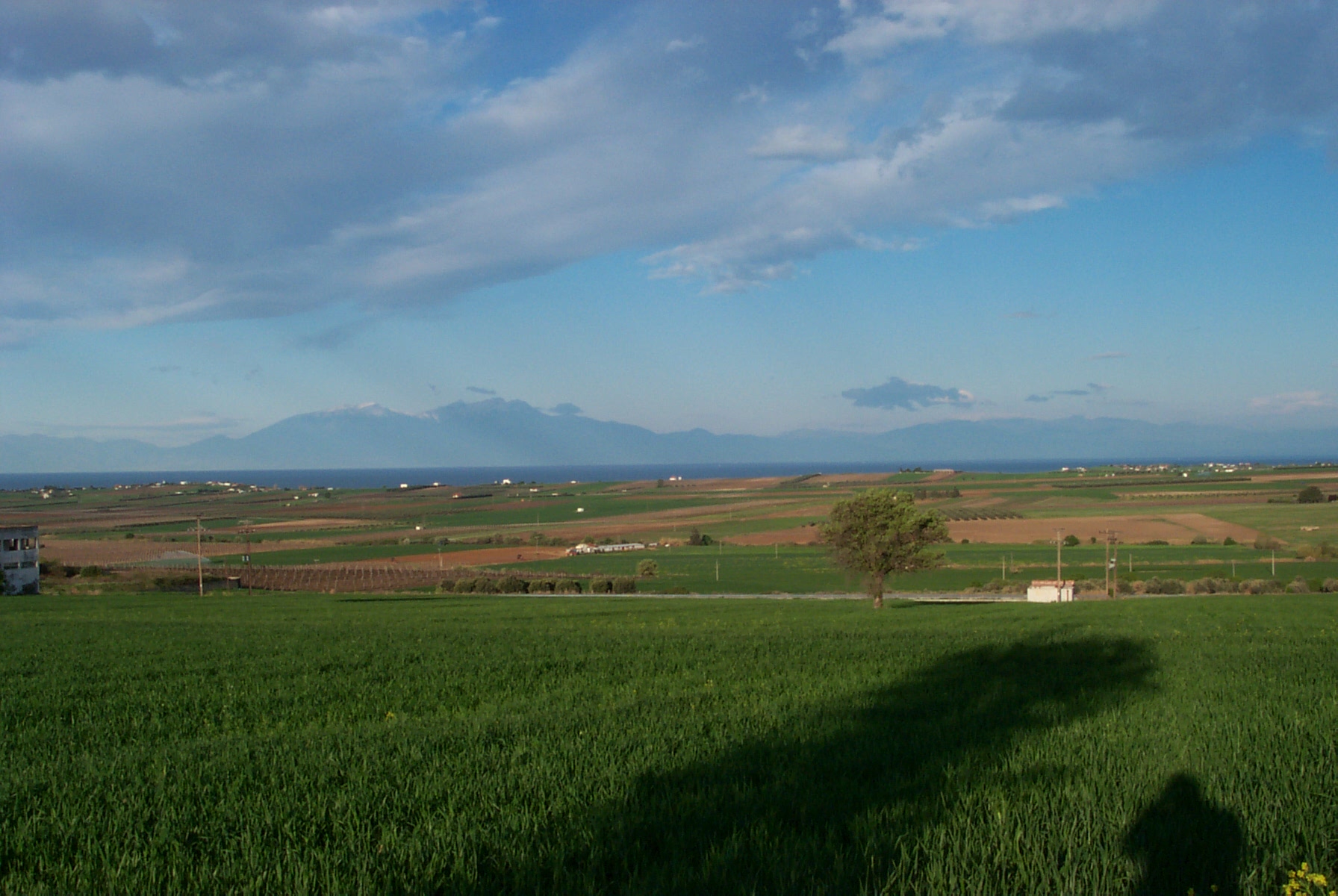 πολυφαινόλες
αντιοξειδωτική δράση 
1. Συμπλοκοποιούν 
τα μέταλλα
2. Εκκαθαριστές ελεύθερων ριζών
Μετατρέπονται σε 
ελεύθερες ρίζες
 (ΠΡΟ-ΟΞΕΙΔΩΤΙΚΗ ΔΡΑΣΗ)
GrD
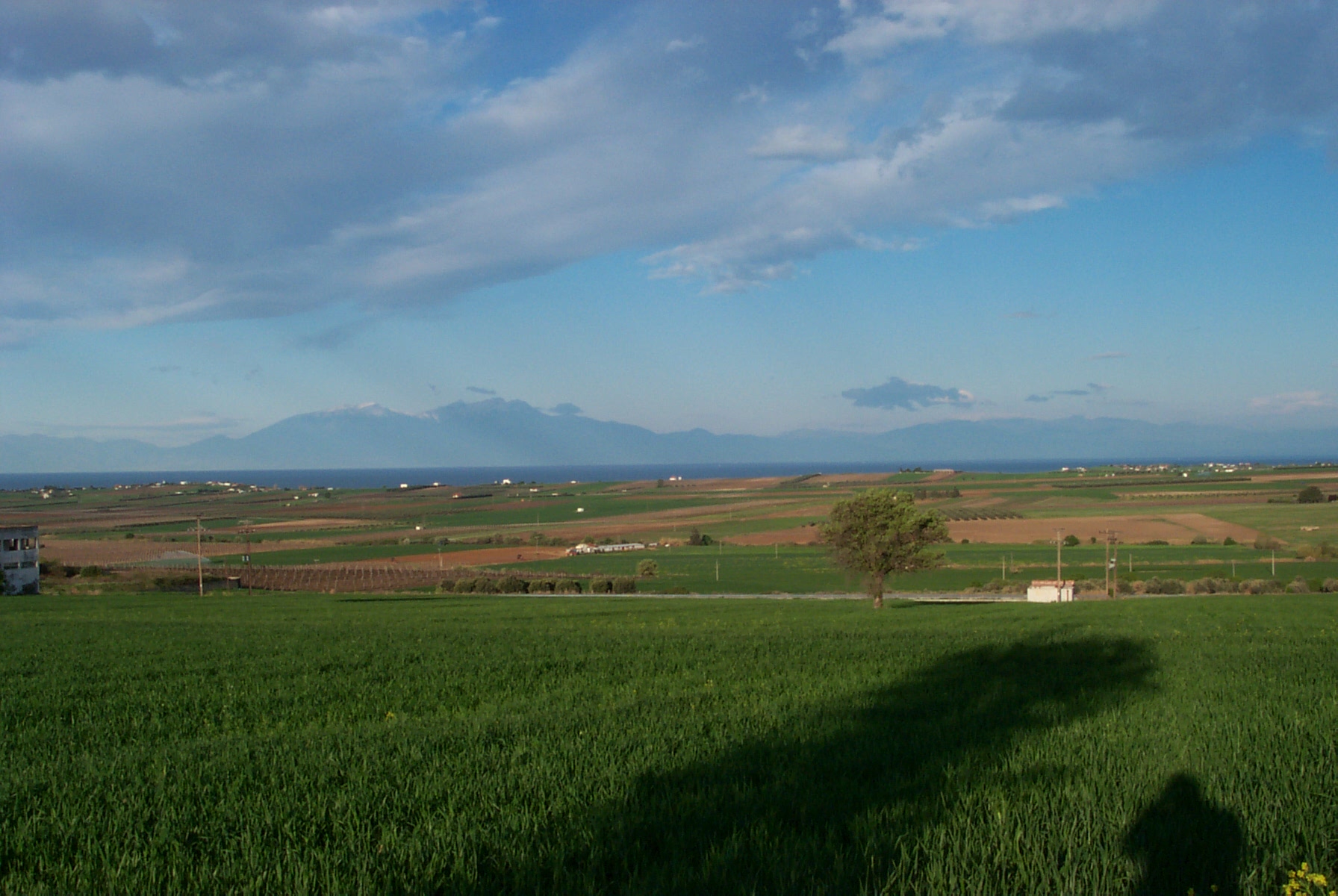 πολυφαινόλες
Φαινολικά 
οξέα
Πολυφαινόλες
(Φλαβονοειδή
ταννίνες)
Λιγνίνη
Παράγονται μόνον στα φυτά
GrD
Οι ουσίες των φυτών (μεταξύ των οποίων οι πολυφαινόλες) με θετική επίδραση στην υγεία (μακροχρόνια πρόσληψη) καιβελτίωση της κλινικής εικόνας μιας ασθένειας, αποκαλούνται ΦΥΤΟΧΗΜΙΚΕΣ ή ΦΥΤΟΘΡΕΠΤΙΚΕΣ ΟΥΣΙΕΣ και το οφείλουν …
Αντιοξειδωτική δράση 
 Διέγερση του ανοσοποιητικού συστήματος
 Αντιμικροβιακή δράση
 Αντιφλεγμονώδης δράση
GrD
Σημείωμα Χρήσης Έργων Τρίτων (1/2)
Το Έργο αυτό κάνει χρήση των ακόλουθων έργων:
Εικόνες
Εικόνα 1: Δομή μιτοχονδρίου. http://pt.slideshare.net/ericleneoliver/anexo-correiomensagem-531371anexocorreiomensagem528226processosbioenergeticosglickcrefosemvideos
Εικόνα 2: Η λειτουργία της αναπνευστικής αλυσίδας και η οξειδωτική φωσφορυλίωση. http://slideplayer.fr/slide/3696900/
Εικόνα 3: Χωράφια. Φωτογραφικό αρχείο Γρ. Διαμαντίδη.
Σημείωμα Χρήσης Έργων Τρίτων (2/2)
Το Έργο αυτό κάνει χρήση των ακόλουθων έργων:
Σχήματα
Σχήμα 1: Άτομο οξυγόνου. Επεξεργασία Γρ. Διαμαντίδης.
Σημείωμα Αναφοράς
Copyright Αριστοτέλειο Πανεπιστήμιο Θεσσαλονίκης, Γρηγόριος Διαμαντίδης. «Βιοχημεία. Ενεργές μορφές οξυγόνου.». Έκδοση: 1.0. Θεσσαλονίκη 2014. Διαθέσιμο από τη δικτυακή διεύθυνση: https://opencourses.auth.gr/courses/OCRS508/.
Σημείωμα Αδειοδότησης
Το παρόν υλικό διατίθεται με τους όρους της άδειας χρήσης Creative Commons Αναφορά - Παρόμοια Διανομή [1] ή μεταγενέστερη, Διεθνής Έκδοση. Εξαιρούνται τα αυτοτελή έργα τρίτων π.χ. φωτογραφίες, διαγράμματα κ.λ.π., τα οποία εμπεριέχονται σε αυτό και τα οποία αναφέρονται μαζί με τους όρους χρήσης τους στο «Σημείωμα Χρήσης Έργων Τρίτων».  


Ο δικαιούχος μπορεί να παρέχει στον αδειοδόχο ξεχωριστή άδεια να χρησιμοποιεί το έργο για εμπορική χρήση, εφόσον αυτό του ζητηθεί.               


[1] http://creativecommons.org/licenses/by-sa/4.0/
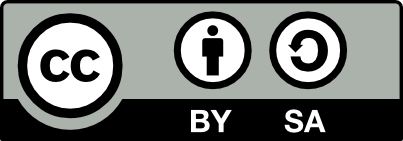 Τέλος ενότητας
Επεξεργασία: Χρυσάνθη ΧαρατσάρηΘεσσαλονίκη, Εαρινό εξάμηνο 2014-2015
Σημειώματα
Διατήρηση Σημειωμάτων
Οποιαδήποτε αναπαραγωγή ή διασκευή του υλικού θα πρέπει να συμπεριλαμβάνει:
το Σημείωμα Αναφοράς
το Σημείωμα Αδειοδότησης
τη δήλωση Διατήρησης Σημειωμάτων
το Σημείωμα Χρήσης Έργων Τρίτων (εφόσον υπάρχει)
μαζί με τους συνοδευόμενους υπερσυνδέσμους.